Предмет             История             обществознаниеФИО учителя                  Емельянова               Людмила Викторовна
Подписываем тетрадь
Тетрадь
для работ по обществознанию
ученика(цы) 7 __ класса
МБОУ г. Иркутска СОШ № 71
Фамилия Имя 
(в родительном падеже)
12.09.20                 тема: Как устроена общественная жизнь
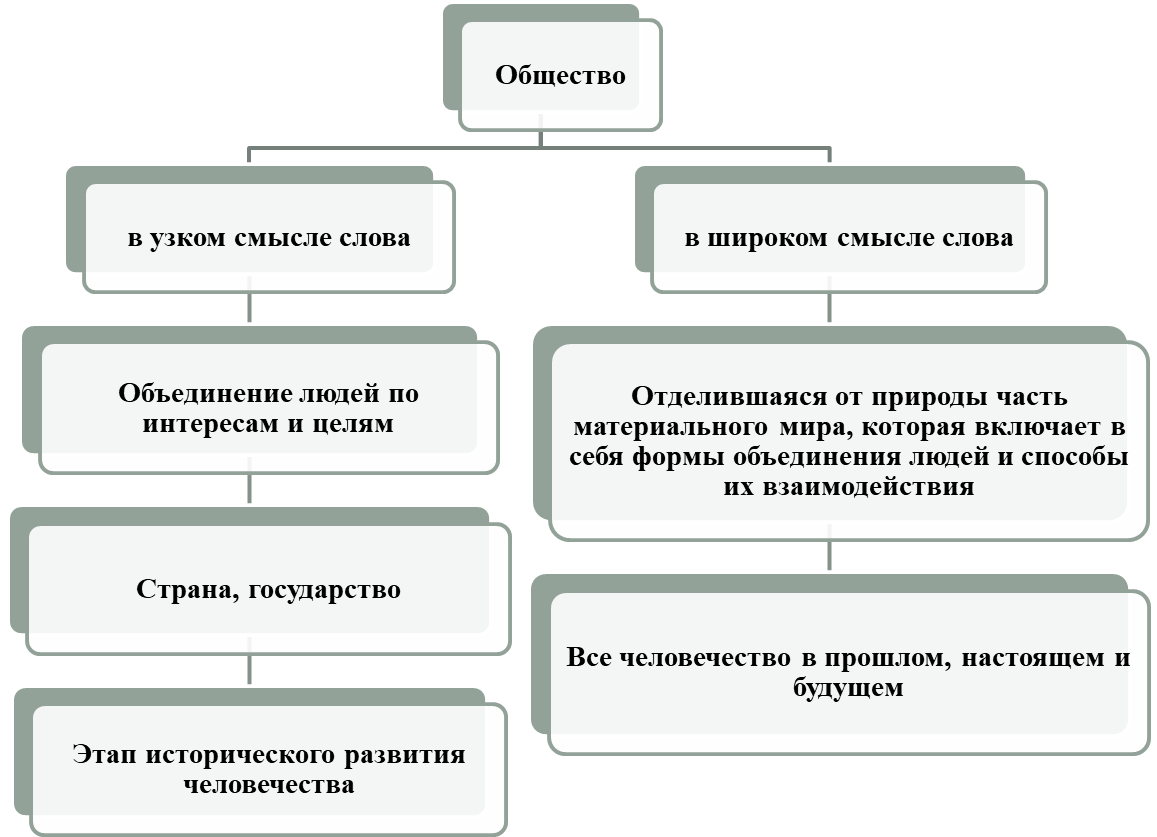 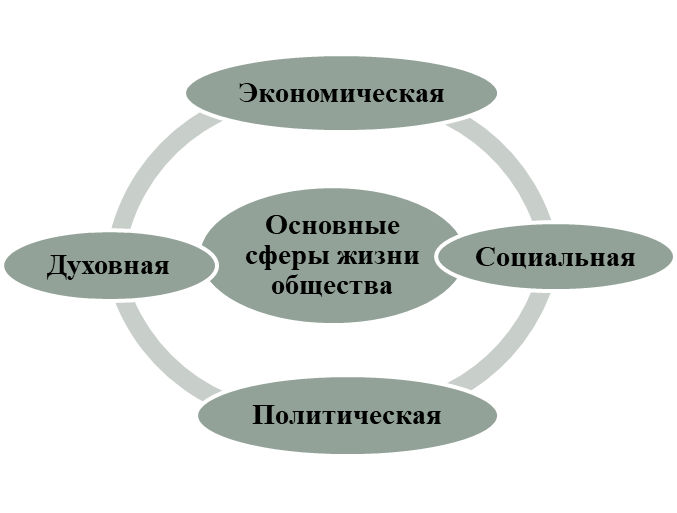 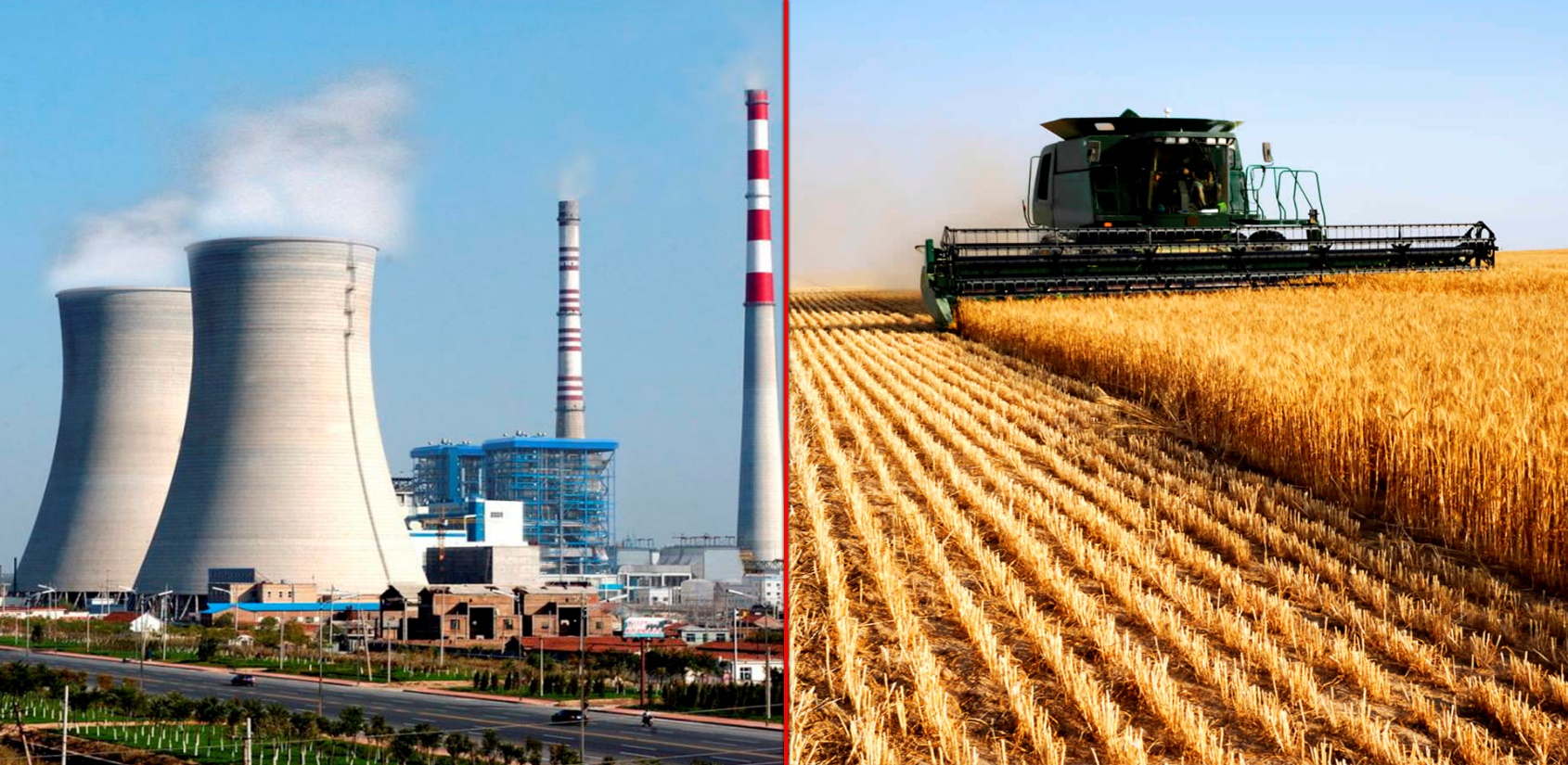 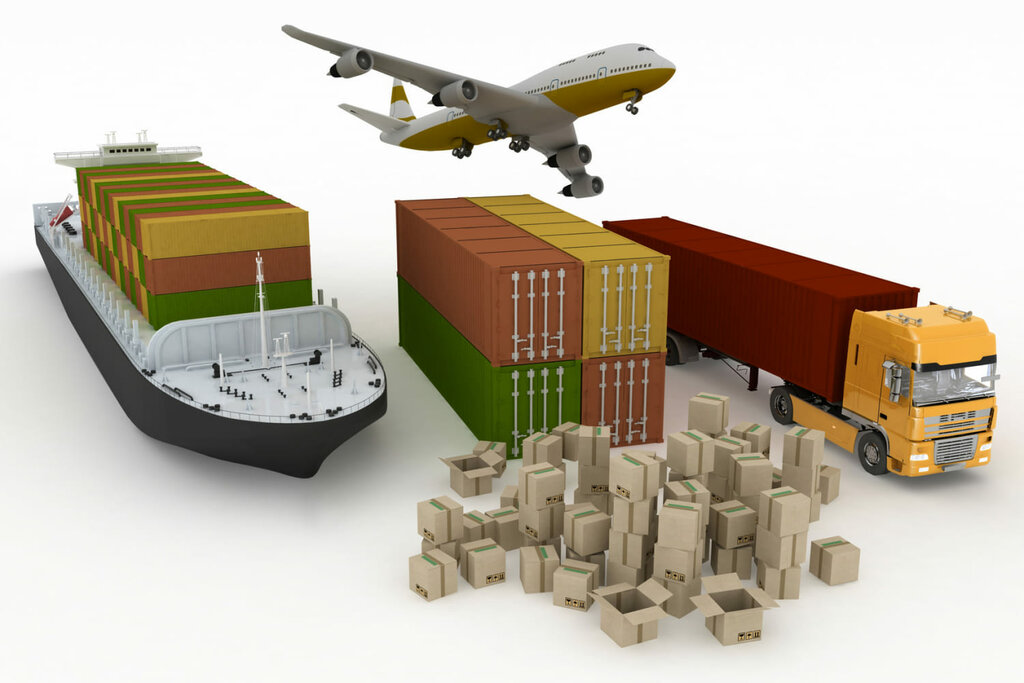 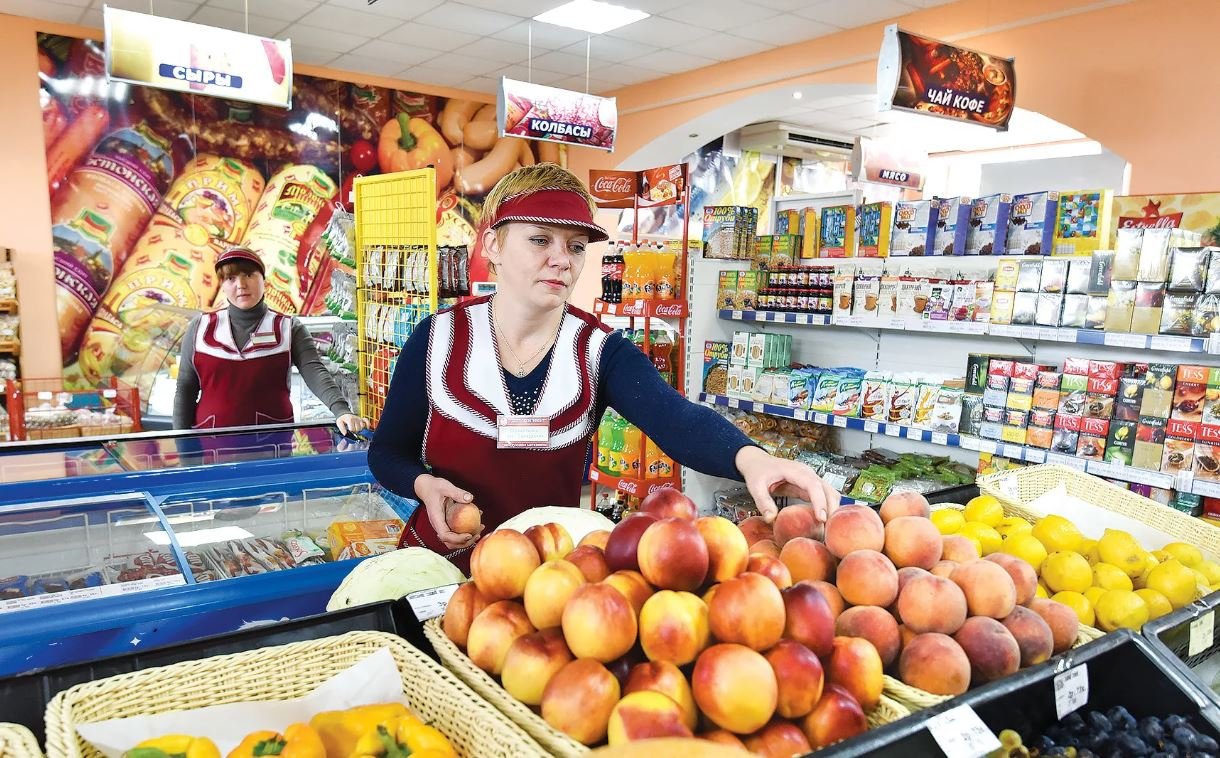 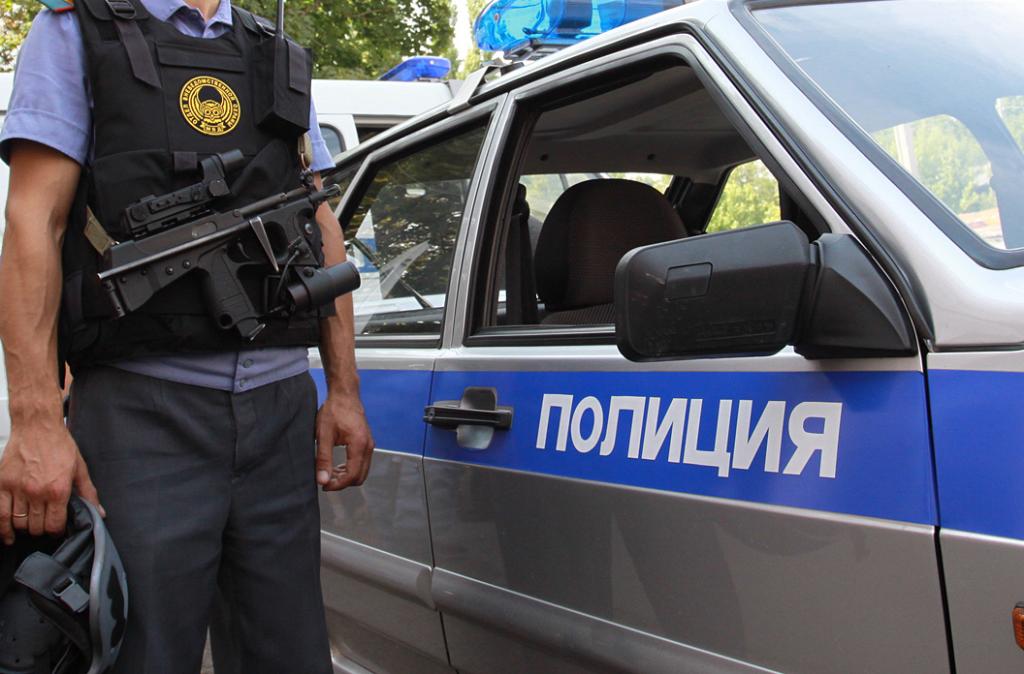 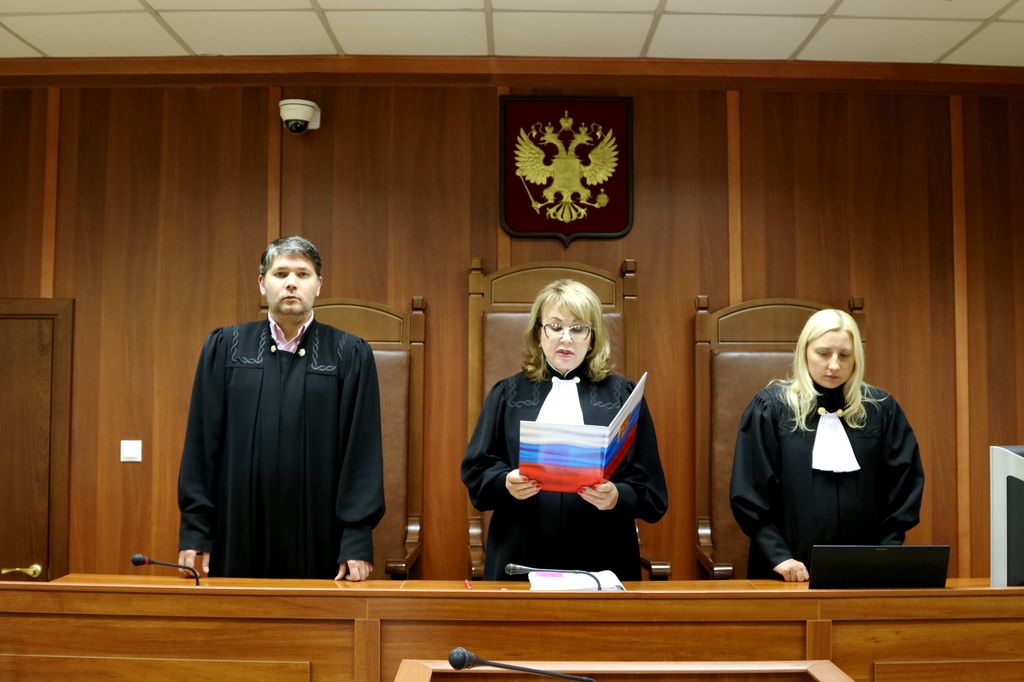 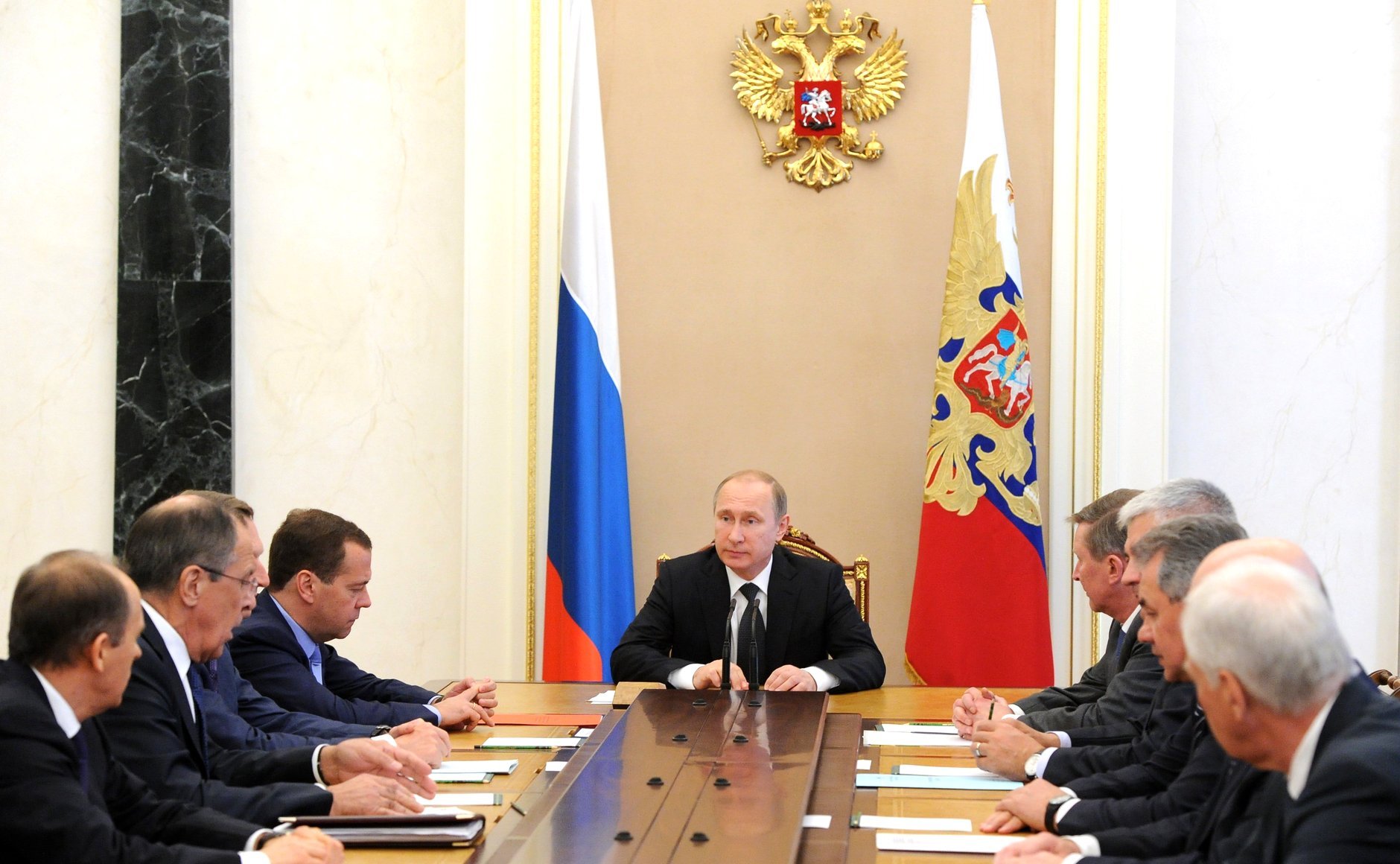 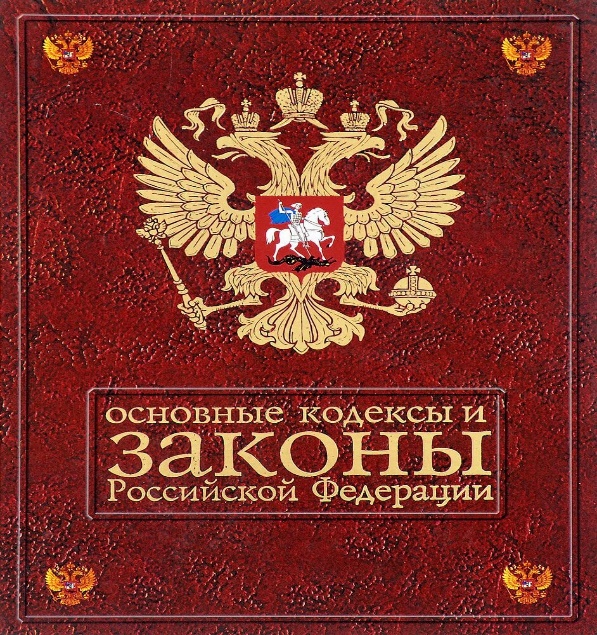 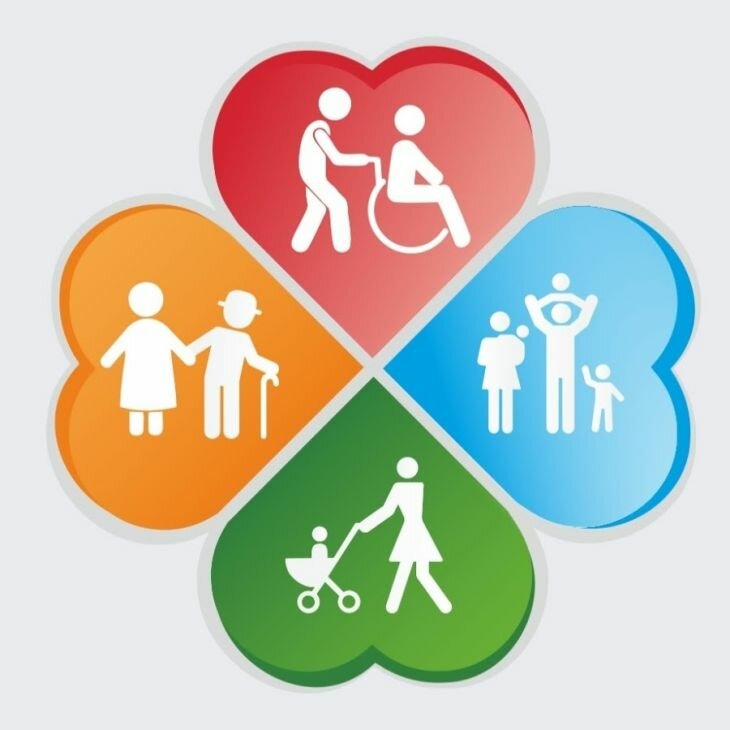 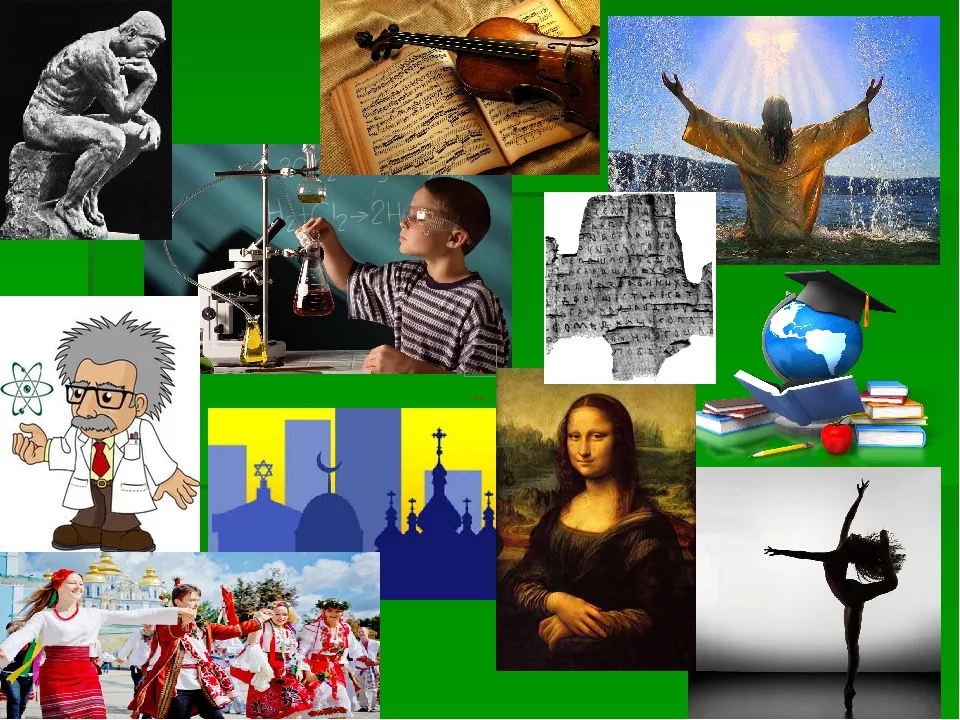 Домашнее задание:
Теорию учить

Составить пример на один из пяти терминов понятия «общество» 

Составить по одному примеру на каждую сферу жизни общества